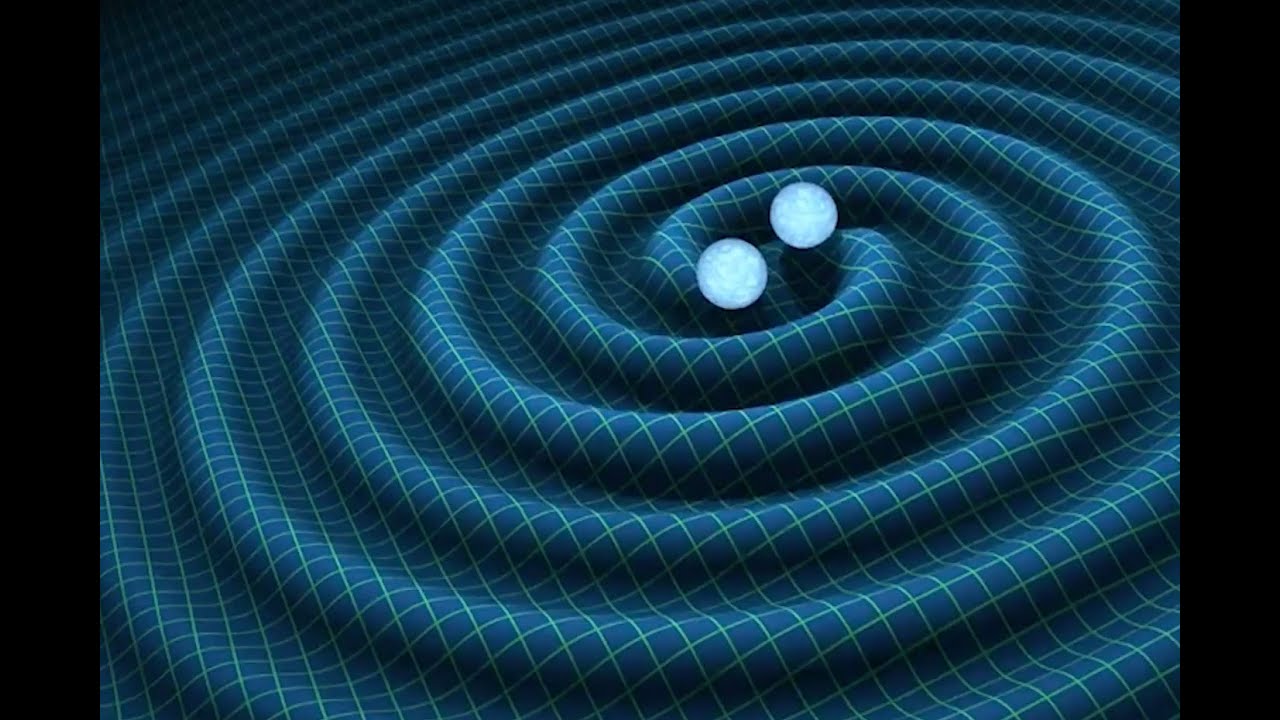 Gravitational Waves using Einstein’s equation
Sophie Kadan
Flat and Curved Spacetime
In general relativity, gravity described as curvature of spacetime
Comes from Weak Equivalence Principle
In small enough regions of spacetime, the motion of freely-falling particles are the same in a gravitational field and a uniformly accelerated frame
Einstein updated this in the Einstein Equivalence Principle
In small enough regions of spacetime, rules of gravity reduce to those of special relativity
it is impossible to detect the existence of a gravitational field by means of local experiment
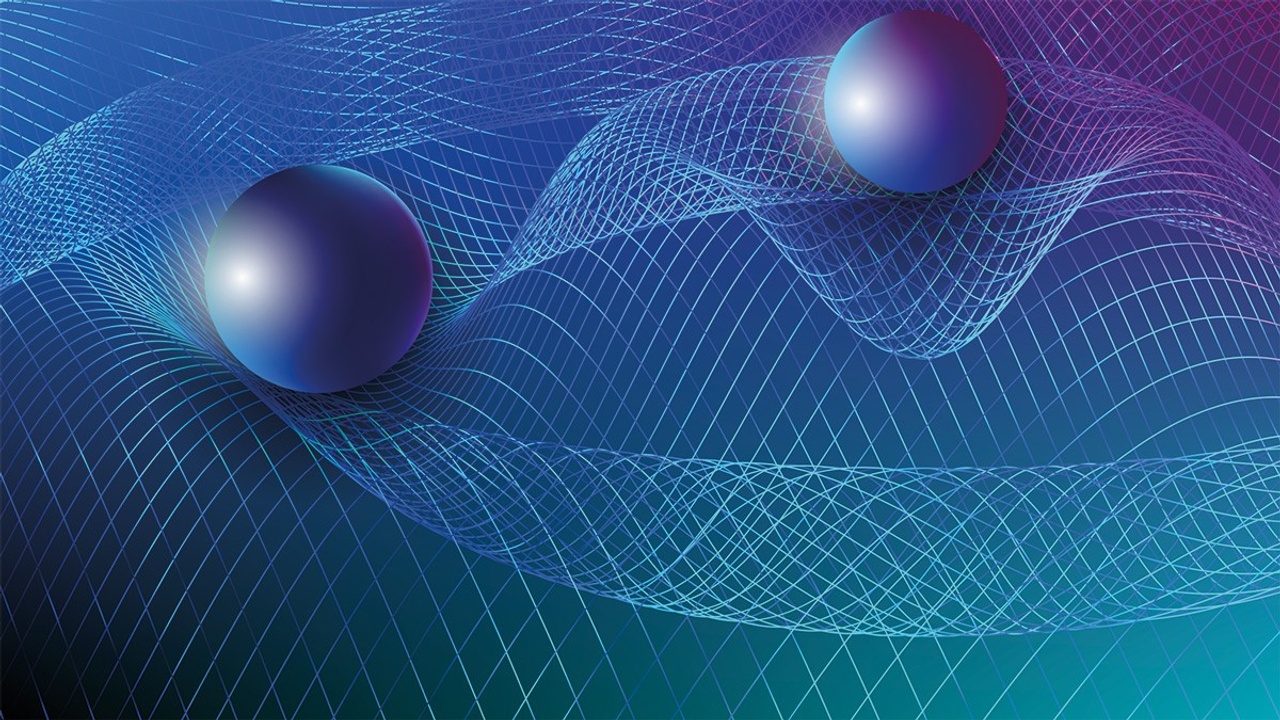 Smooth Manifolds
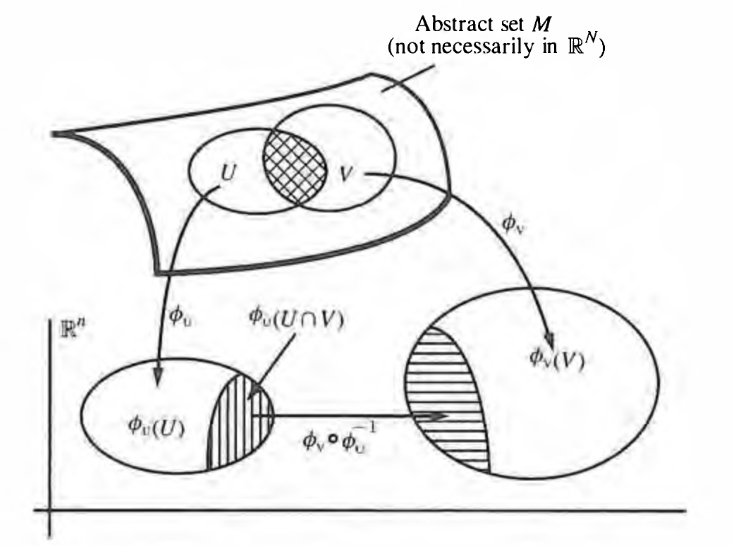 Complex topological objects of dimension n
Made up of smoothly sewn patches that can locally be mapped to Rn
Tensors
Multilinear maps from collection of tangent vectors and cotangent vectors to real numbers
Coordinate transformations preserve physical meaning (invariant)
Rank 1 tensors are vectors and rank 2 tensors are square arrays
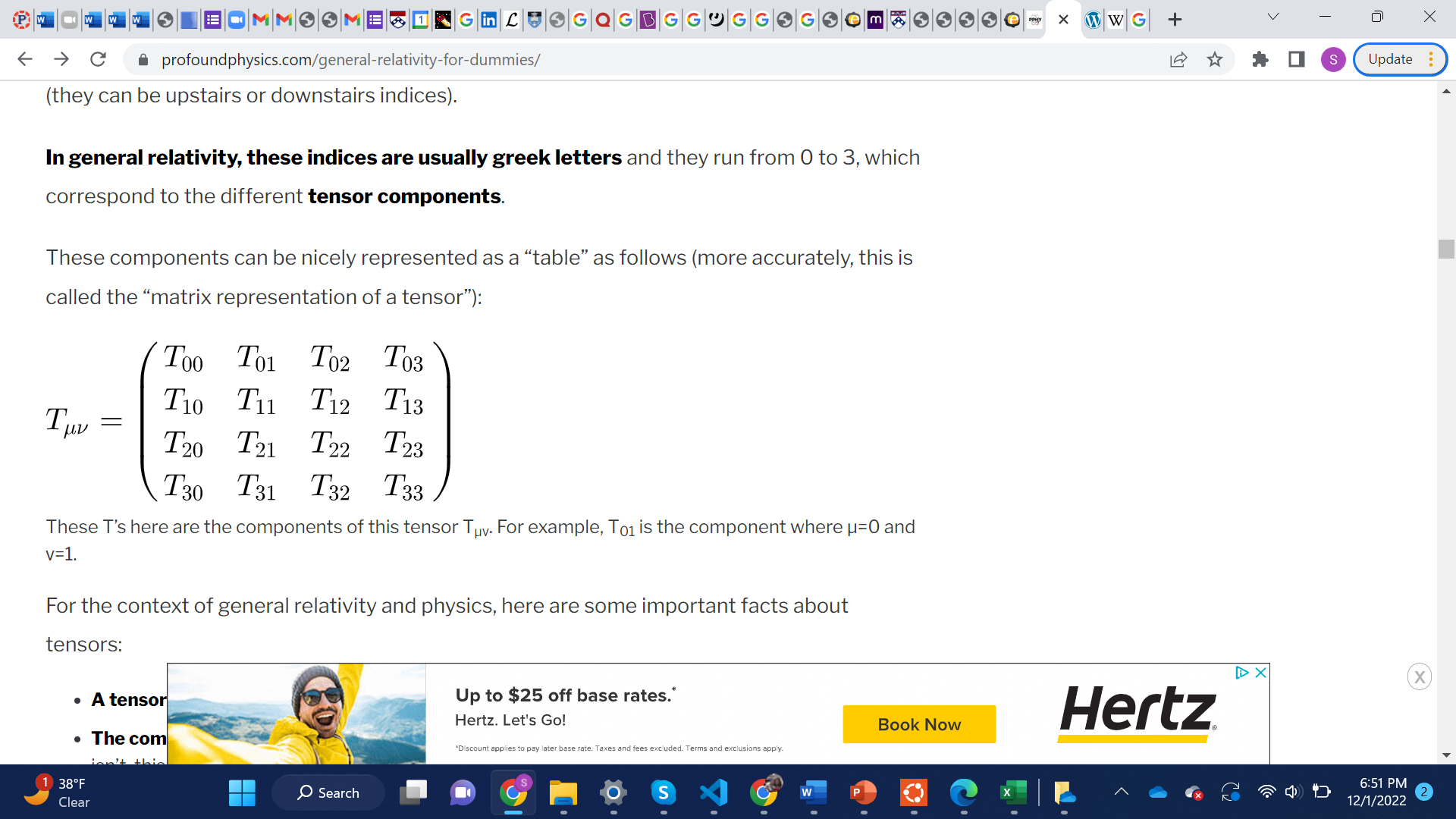 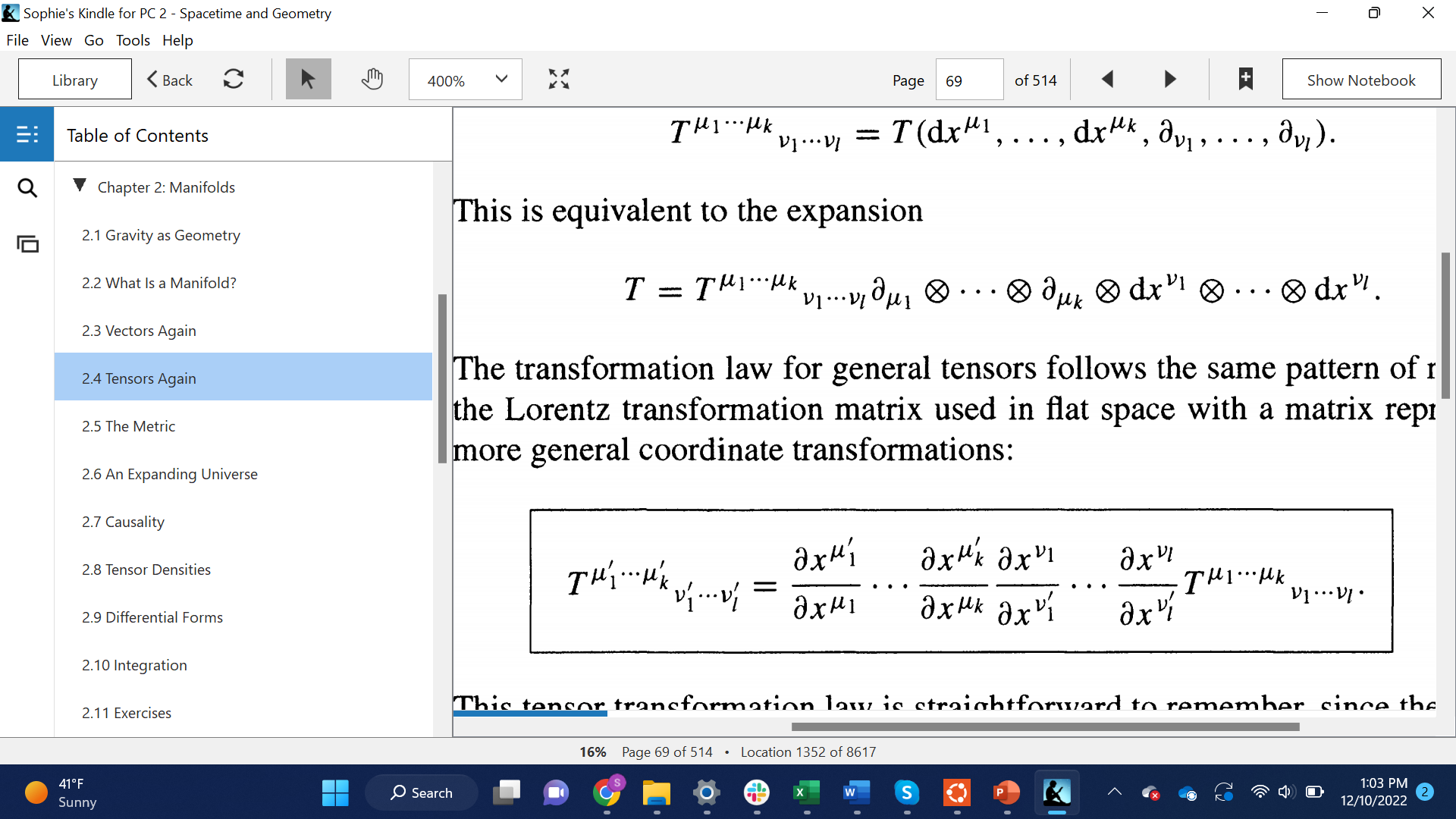 Tensor transformation law
Metric Tensor
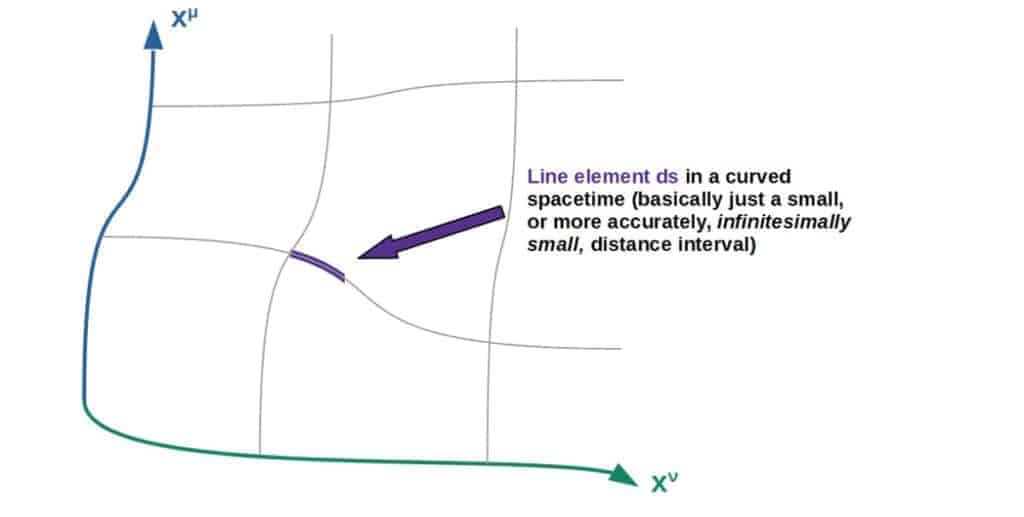 Rank 2 tensor, symmetric 
Measurement of how much the basis vectors align with each other
Allows for computation of path length, shortest distance between points
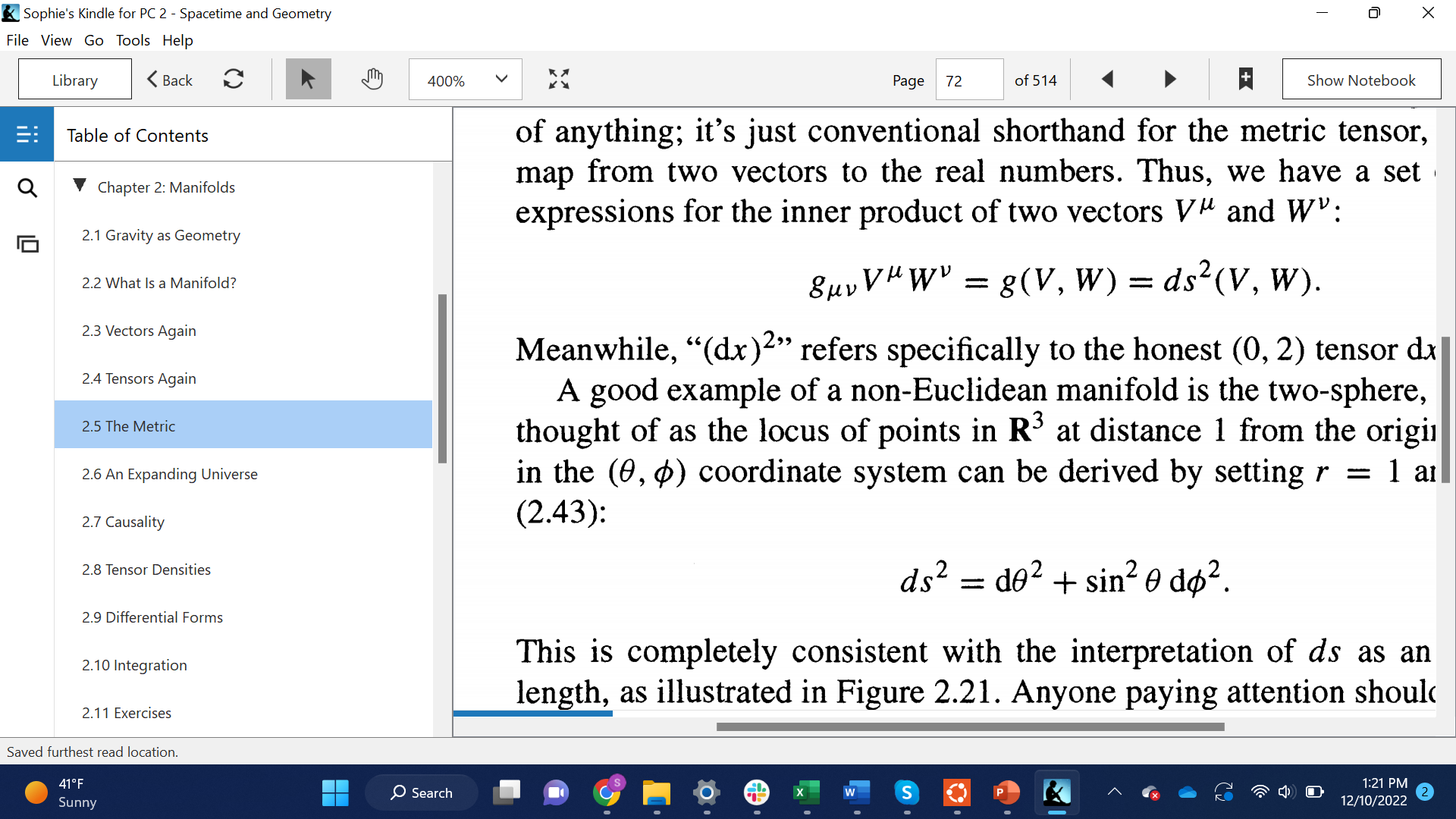 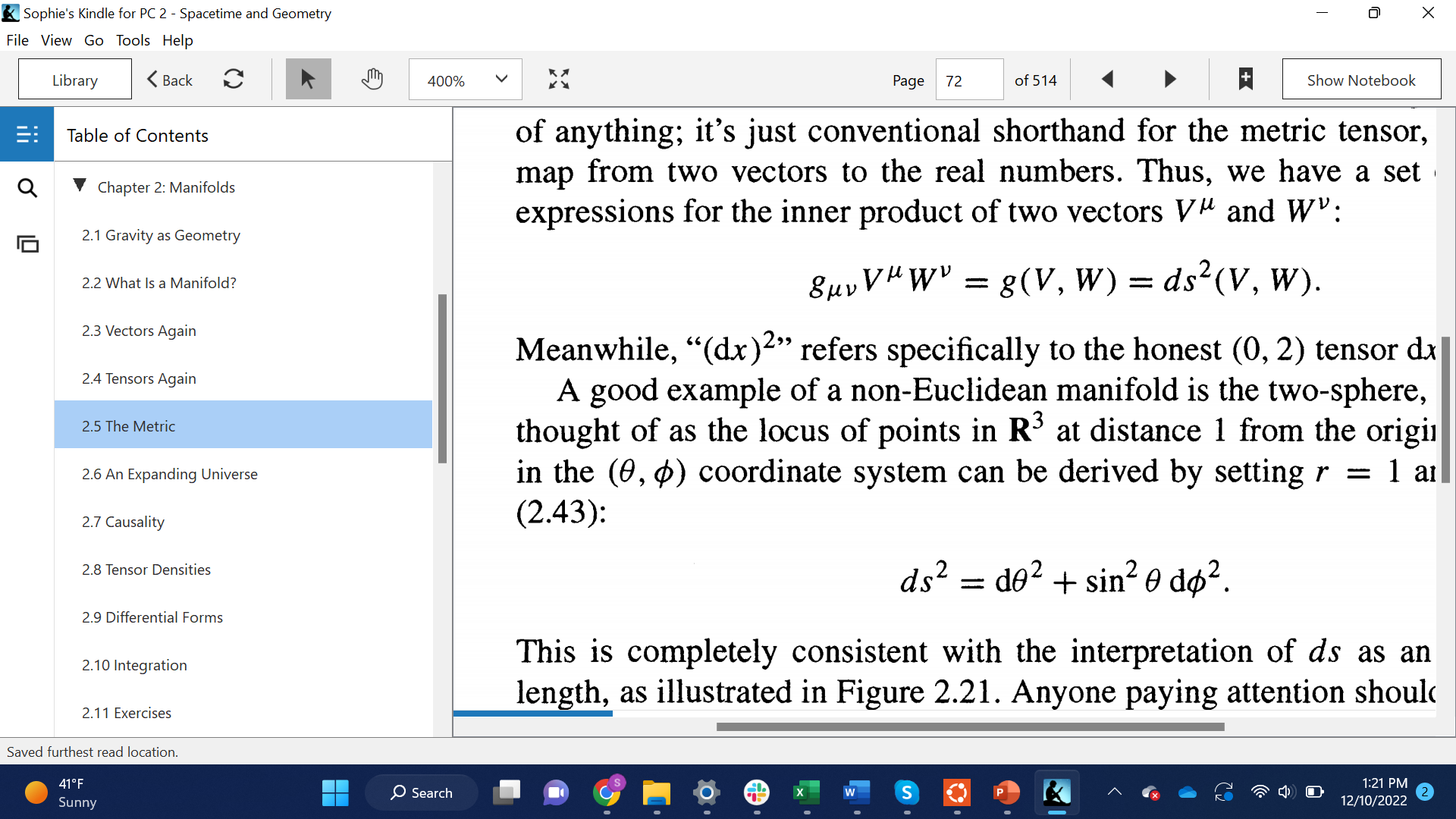 =
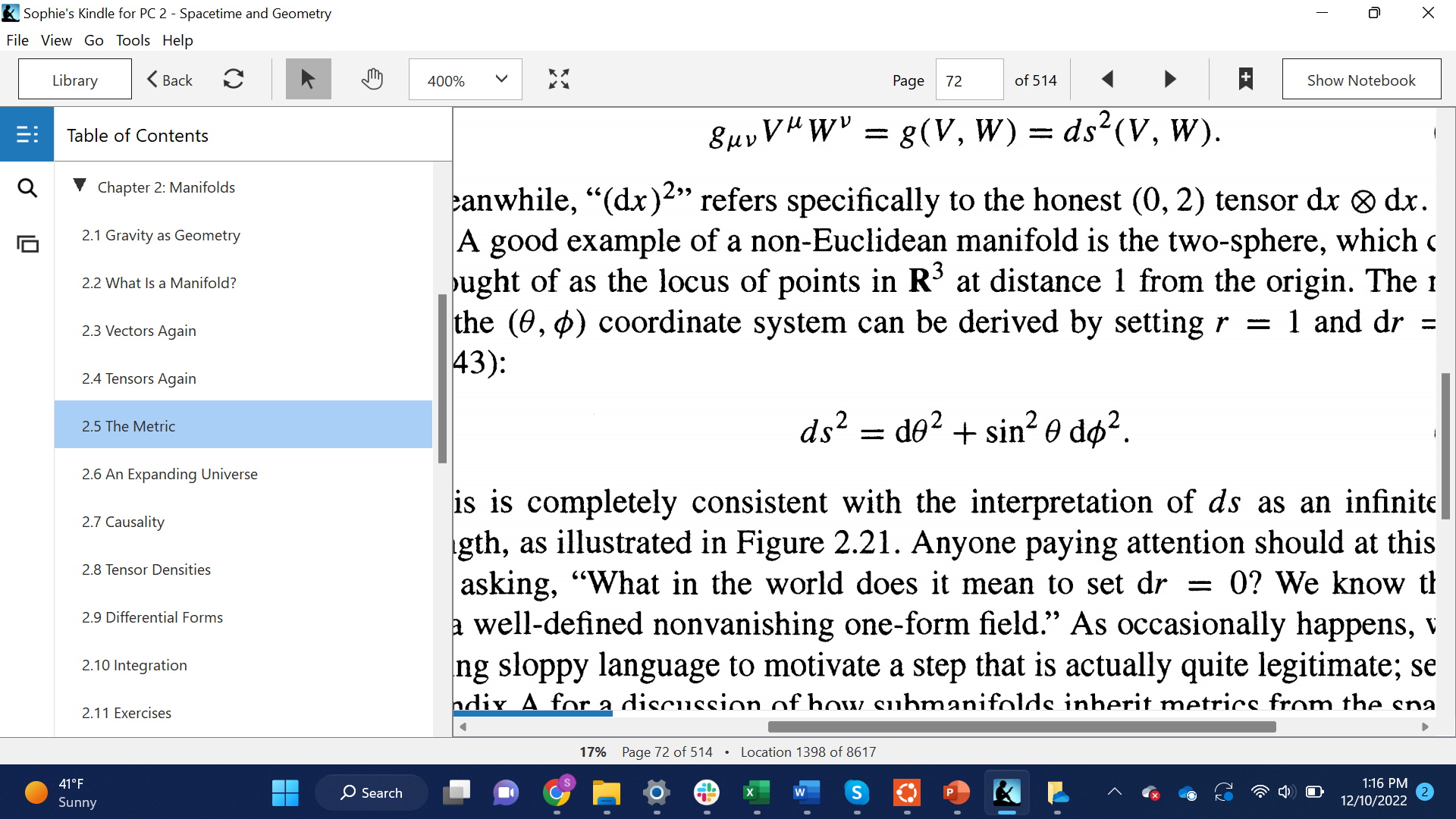 Line element of 2-sphere with radius 1 in (θ, Φ) coordinates
Covariant Derivatives
Covariant derivative allows us to define instantaneous rate of change of a tensor field along manifold
Transforms like a tensor
Equal to coordinate derivative plus correction (Christoffel symbol), allowing it to transform like a tensor 
For Levi-Cevita connection, Christoffel symbols are defined in terms of metric
Accounts for change in basis vectors along manifold
Geodesic Equation
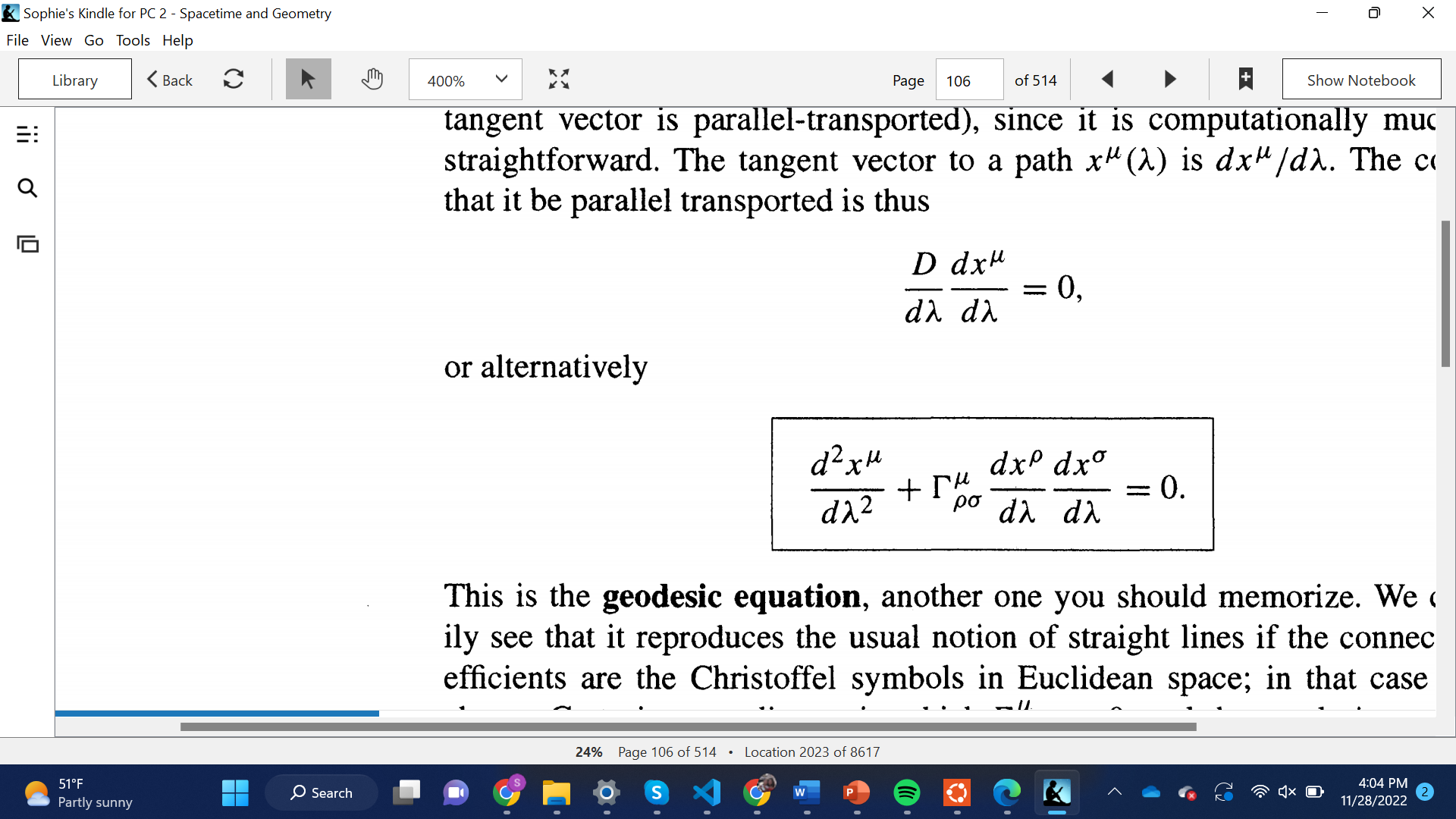 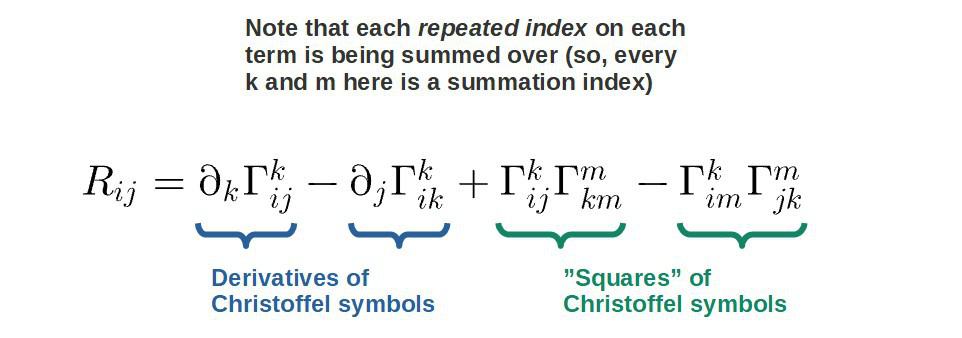 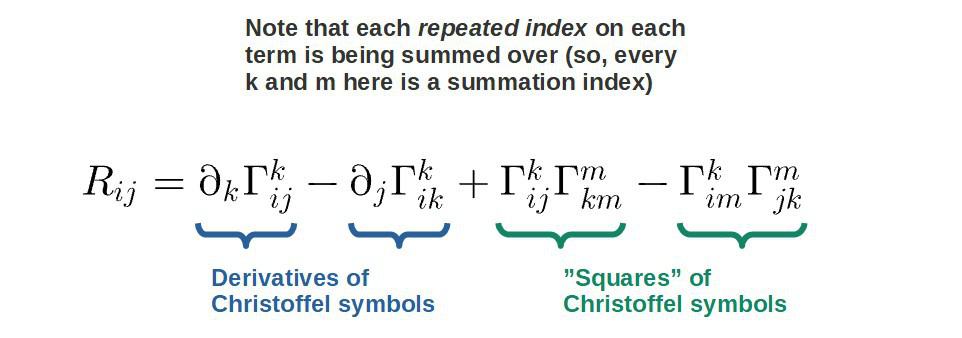 Christoffel symbol
Coordinate derivative
Covariant Derivatives
Geodesic: curve whose tangent vector is parallel-transported along itself, creating least-distance path
Parallel Transport: translating tangent vector across curved manifold
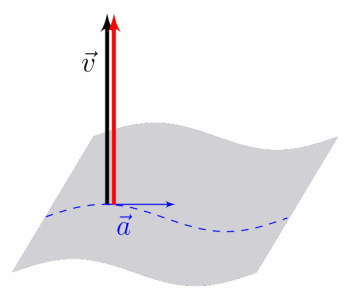 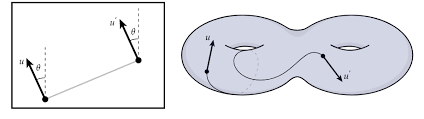 https://www.google.com/url?sa=i&url=https%3A%2F%2Fwww.naturelovesmath.com%2Fen%2Fmathematical-physics%2Fgeneral-relativity-loud-and-clear%2F&psig=AOvVaw1FshgRSGXJVM5LFNQD6HEL&ust=1669846970408000&source=images&cd=vfe&ved=0CBAQjhxqFwoTCKCspfG21PsCFQAAAAAdAAAAABAI
Riemann Curvature Tensor
Riemann tensor quantifies the curvature of a manifold
Measures difference in vector when transported around a closed loop
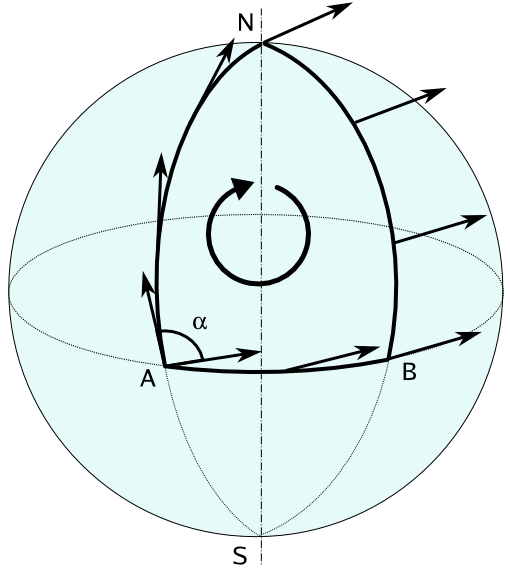 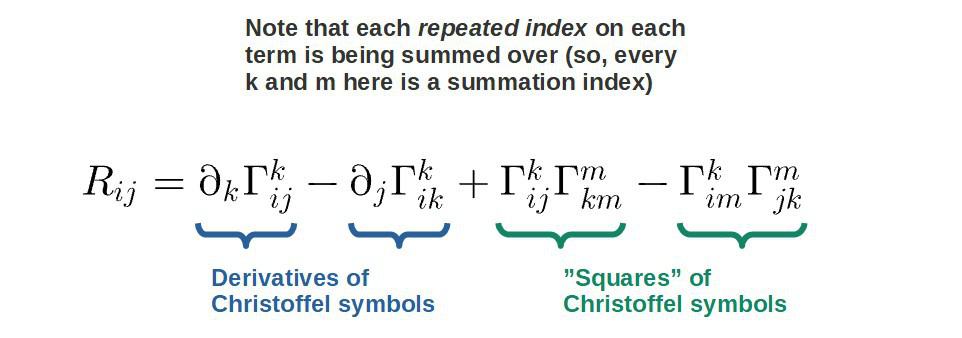 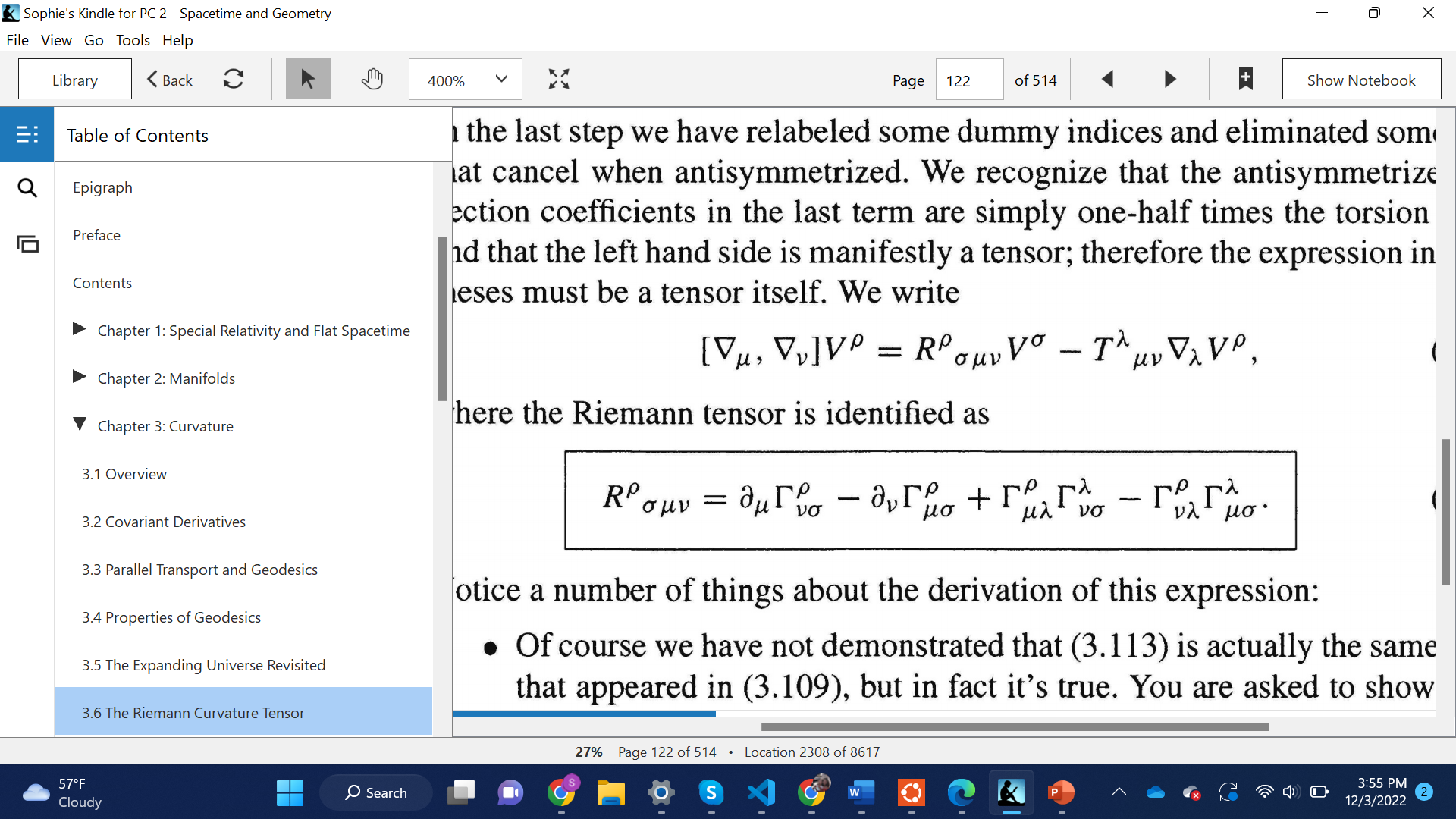 Important Tensors: Stress-Energy (Energy-Momentum) Tensor
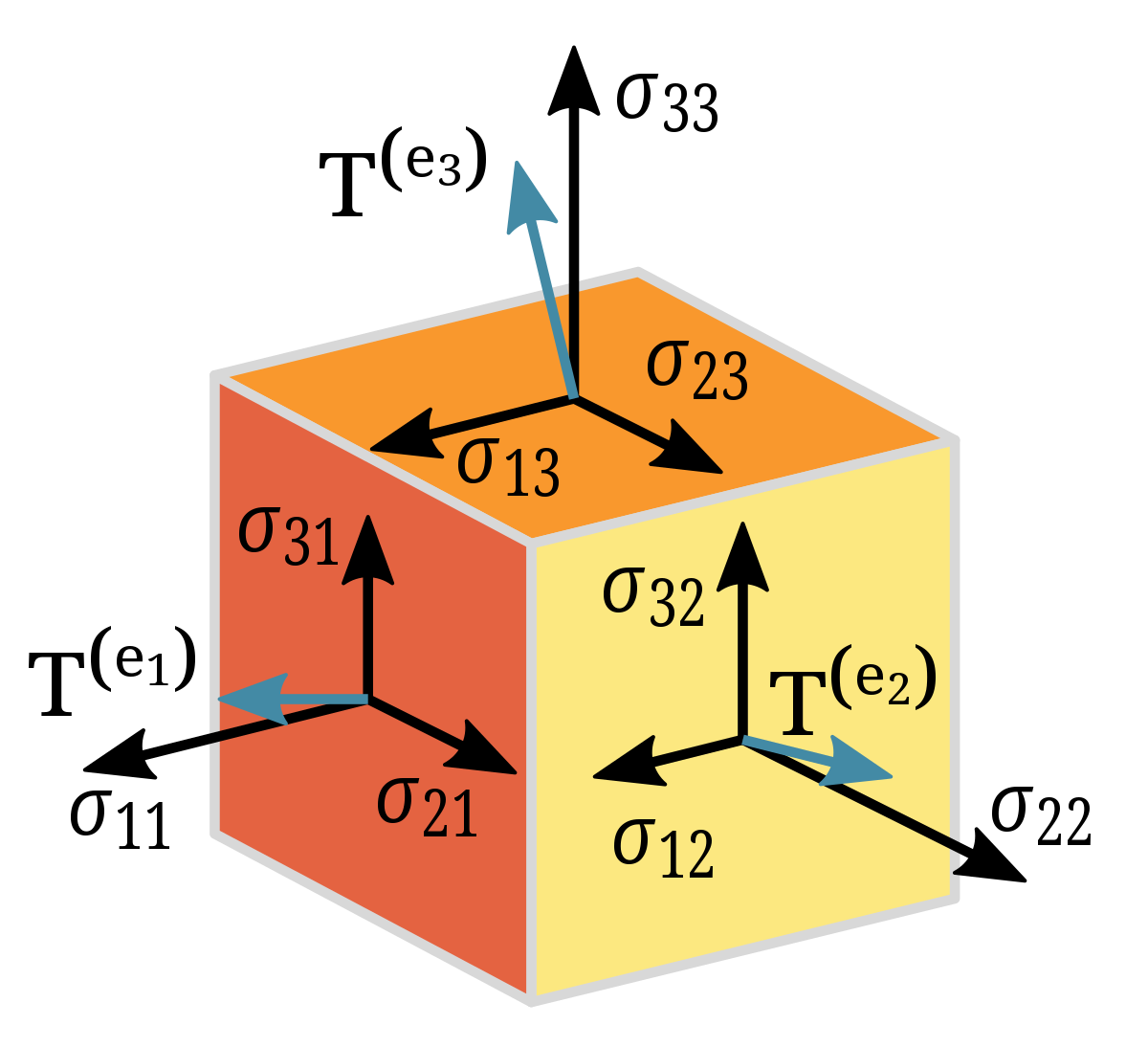 Explains how energy and momentum distributed around spacetime and how they flow
Density and flux of energy and momentum are sources of gravitational field
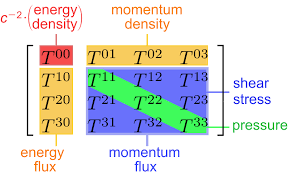 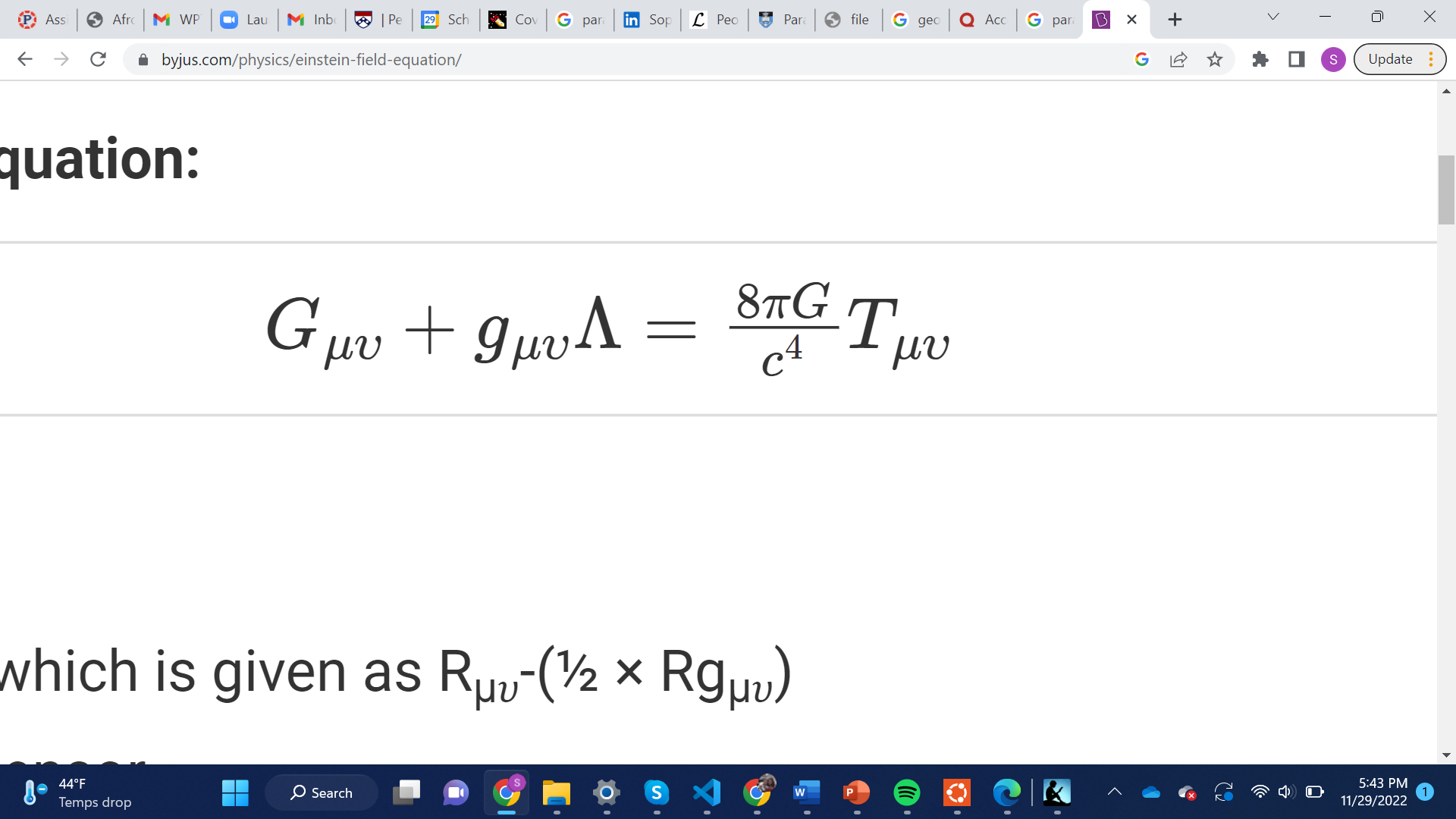 =
Generalizing Newtonian Gravity with Einstein’s Equation
Einstein Tensor: Describes structure of spacetime, built from second derivatives of the metric


Einstein Equation: Relates stress-energy tensor to the curvature of spacetime
Contracted indices of Riemann tensor
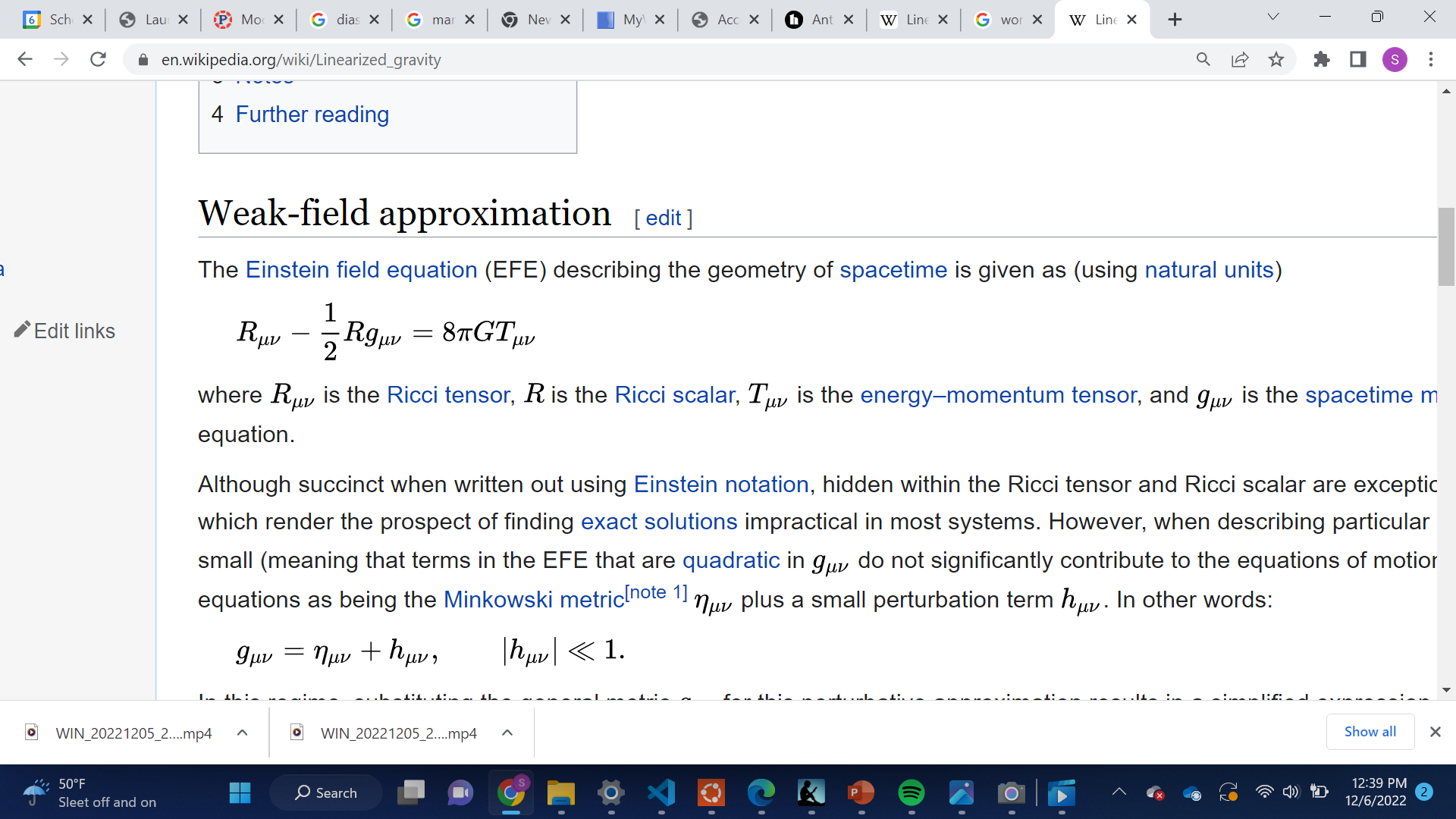 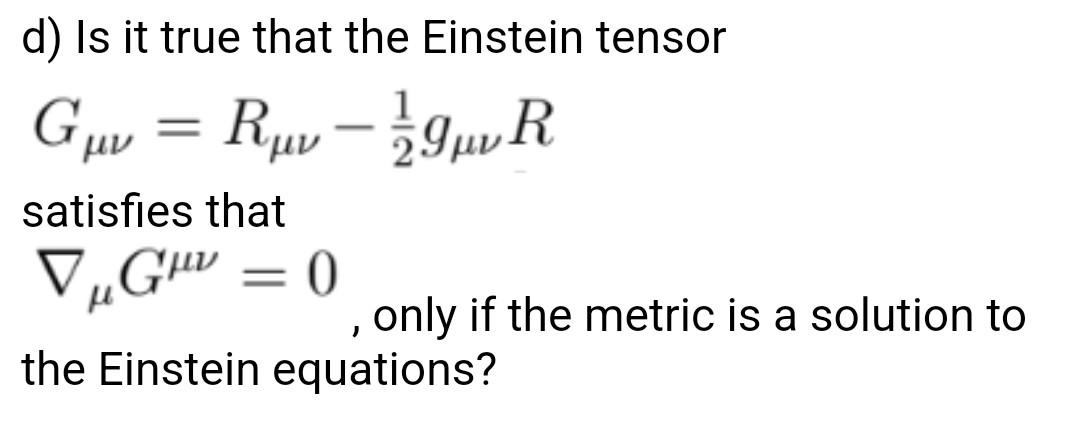 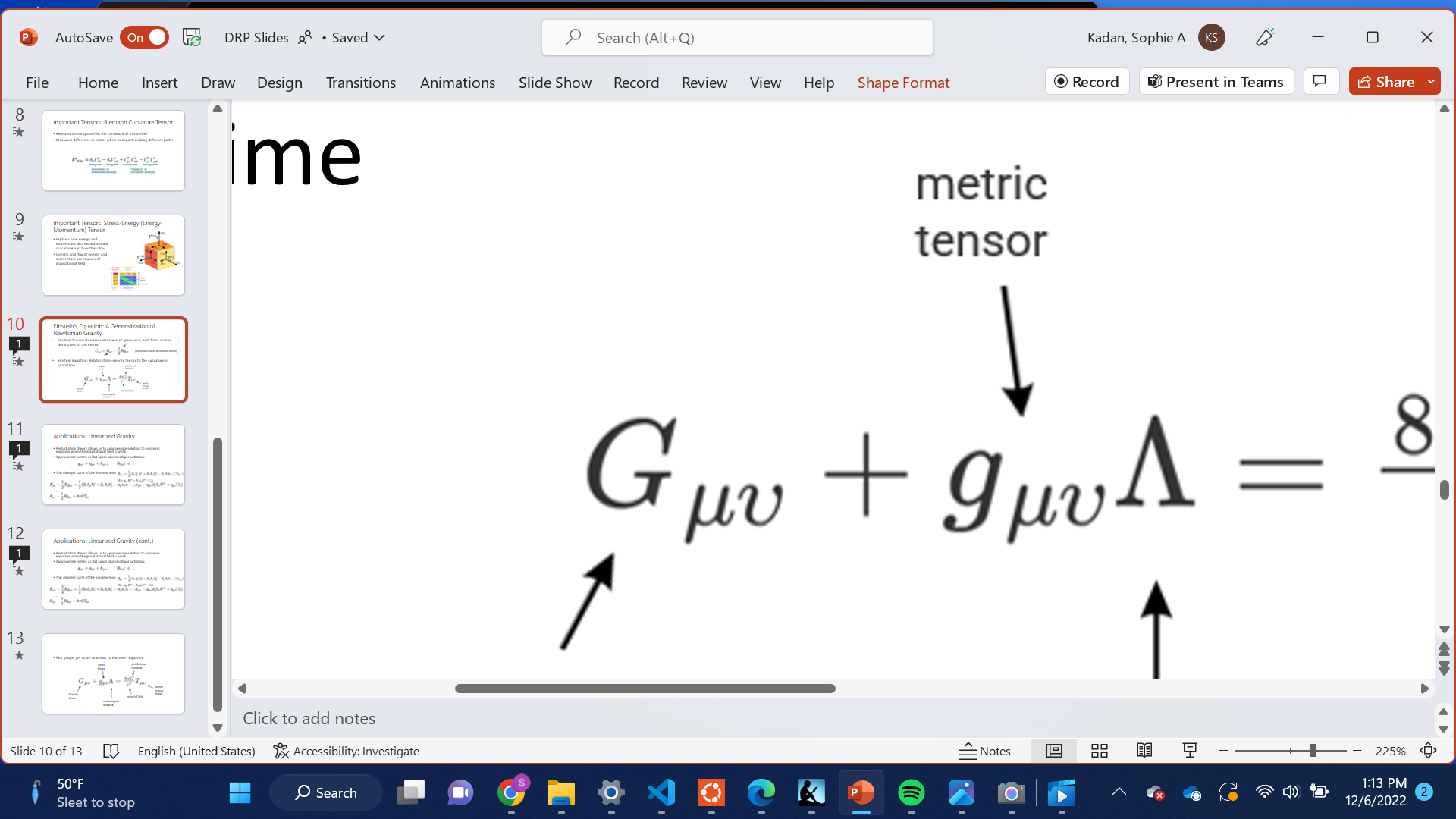 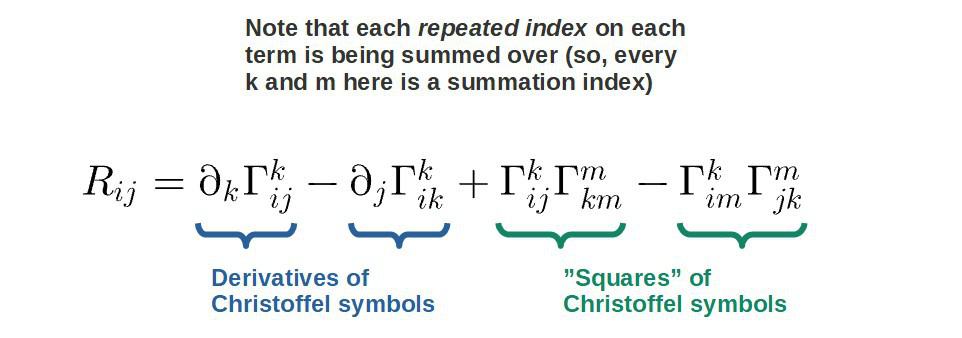 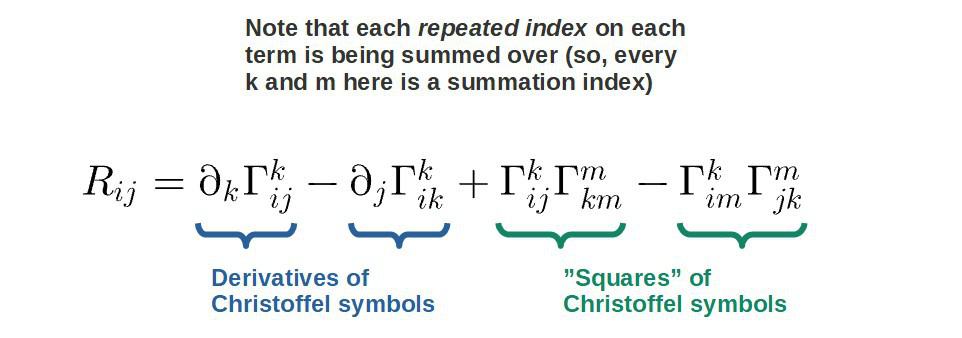 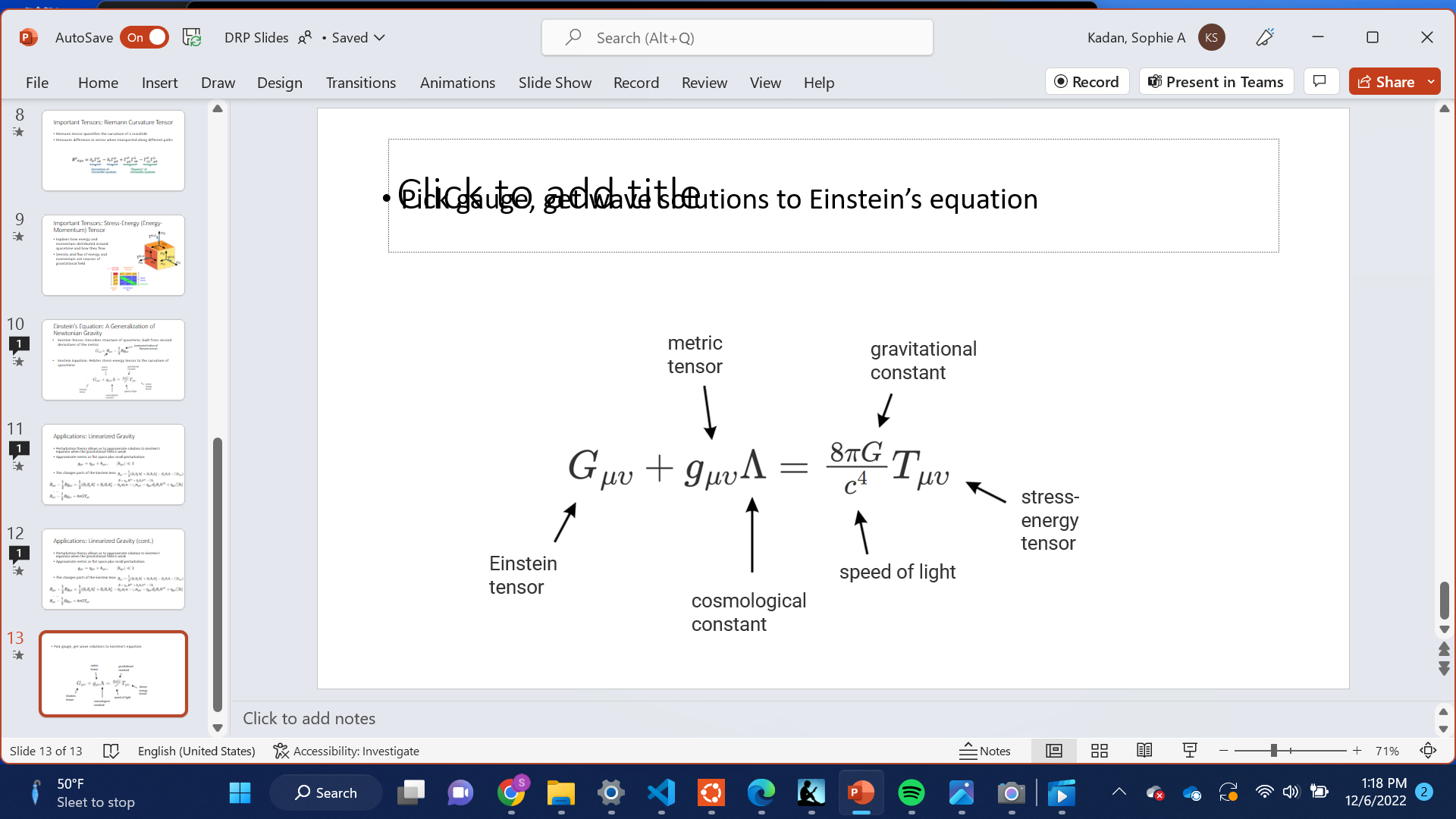 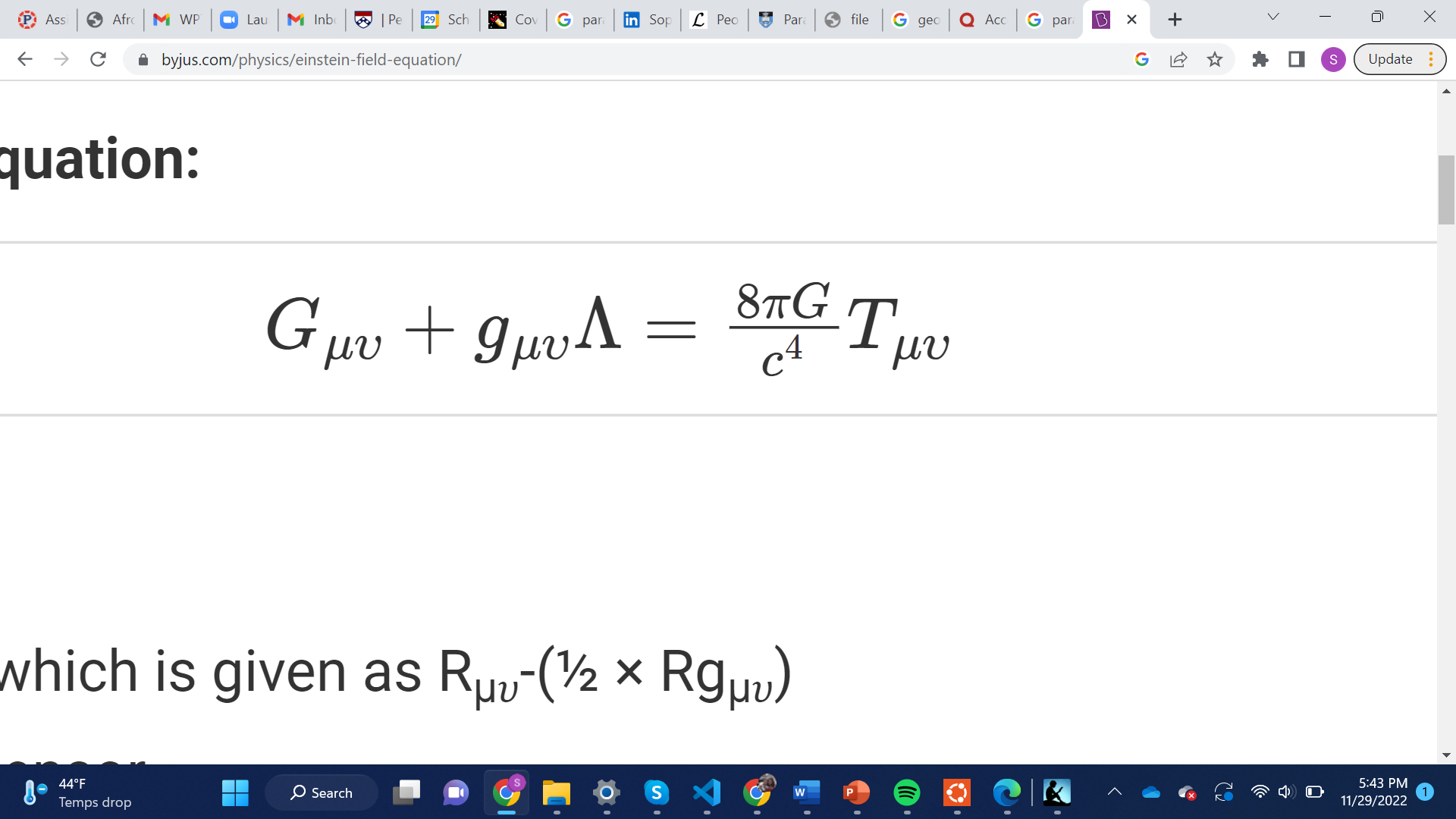 [Speaker Notes: E = mc2 
Have mass, giving energy to system on right hand side
Left hand says by having energy in ssyetm, results in curvature]
Applications: Linearized Gravity
Perturbation theory allows us to approximate solution to Einstein’s equation when the gravitational field is weak
We first approximate metric tensor as flat space plus small perturbation:


Now,
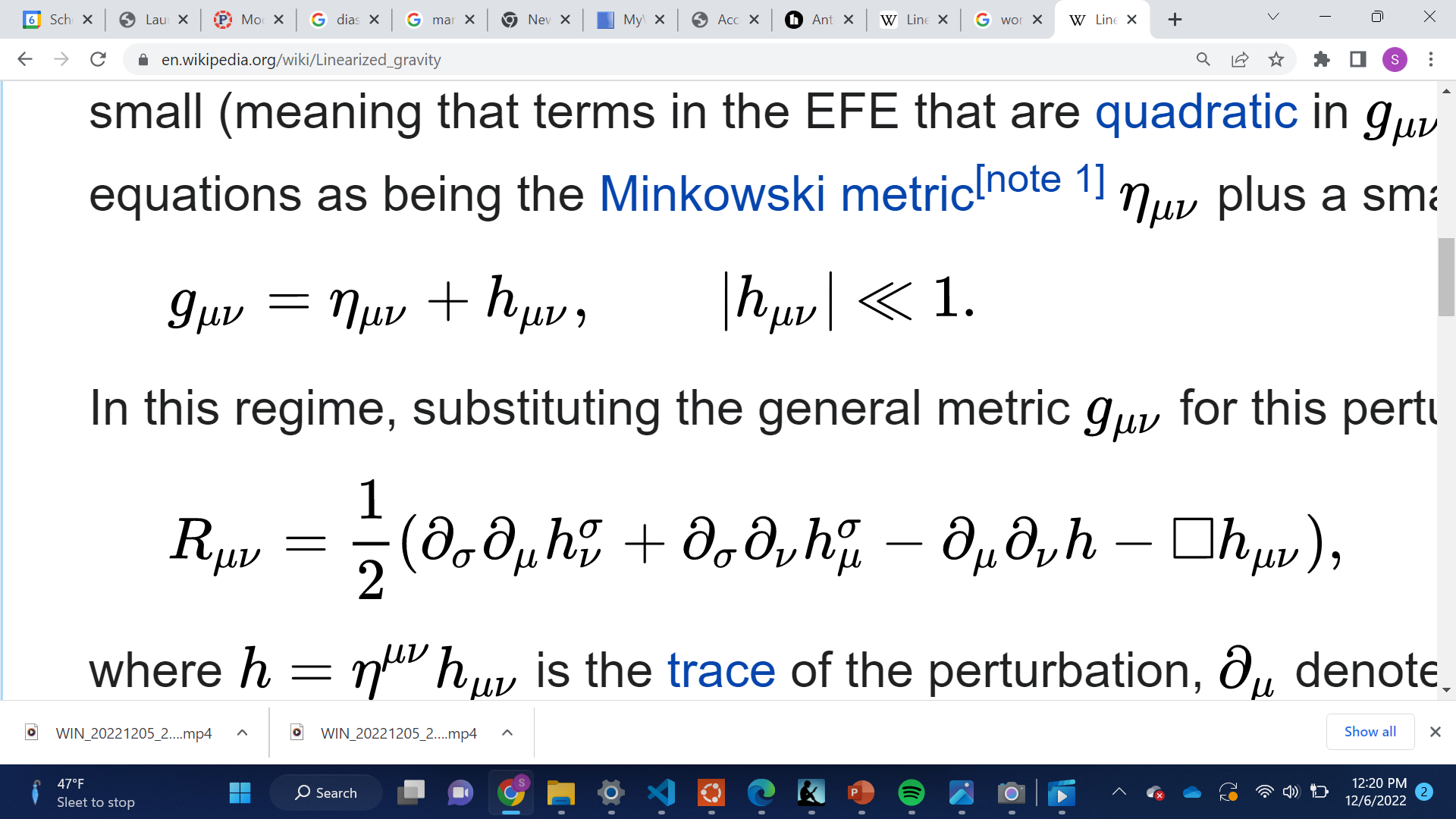 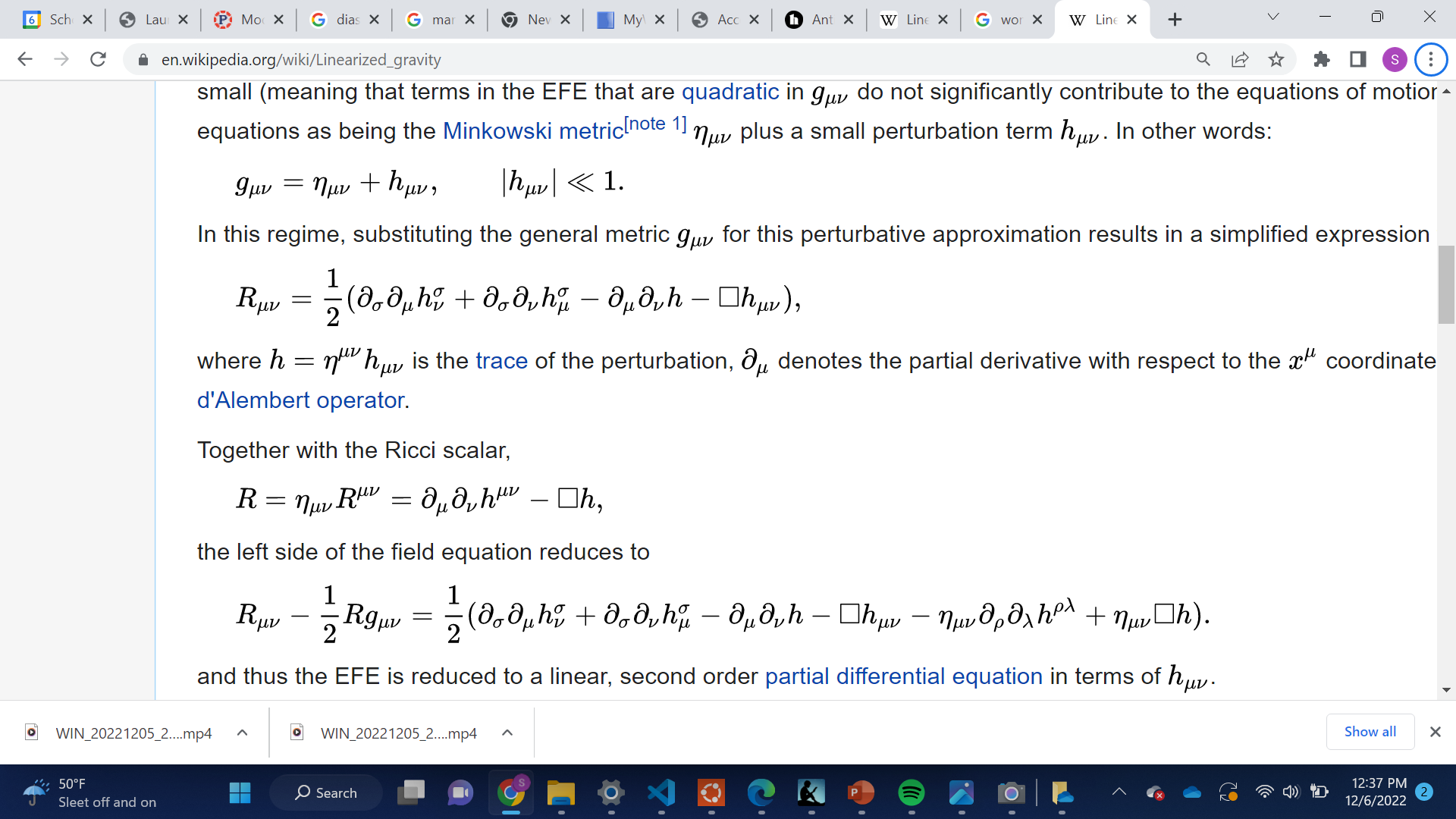 and
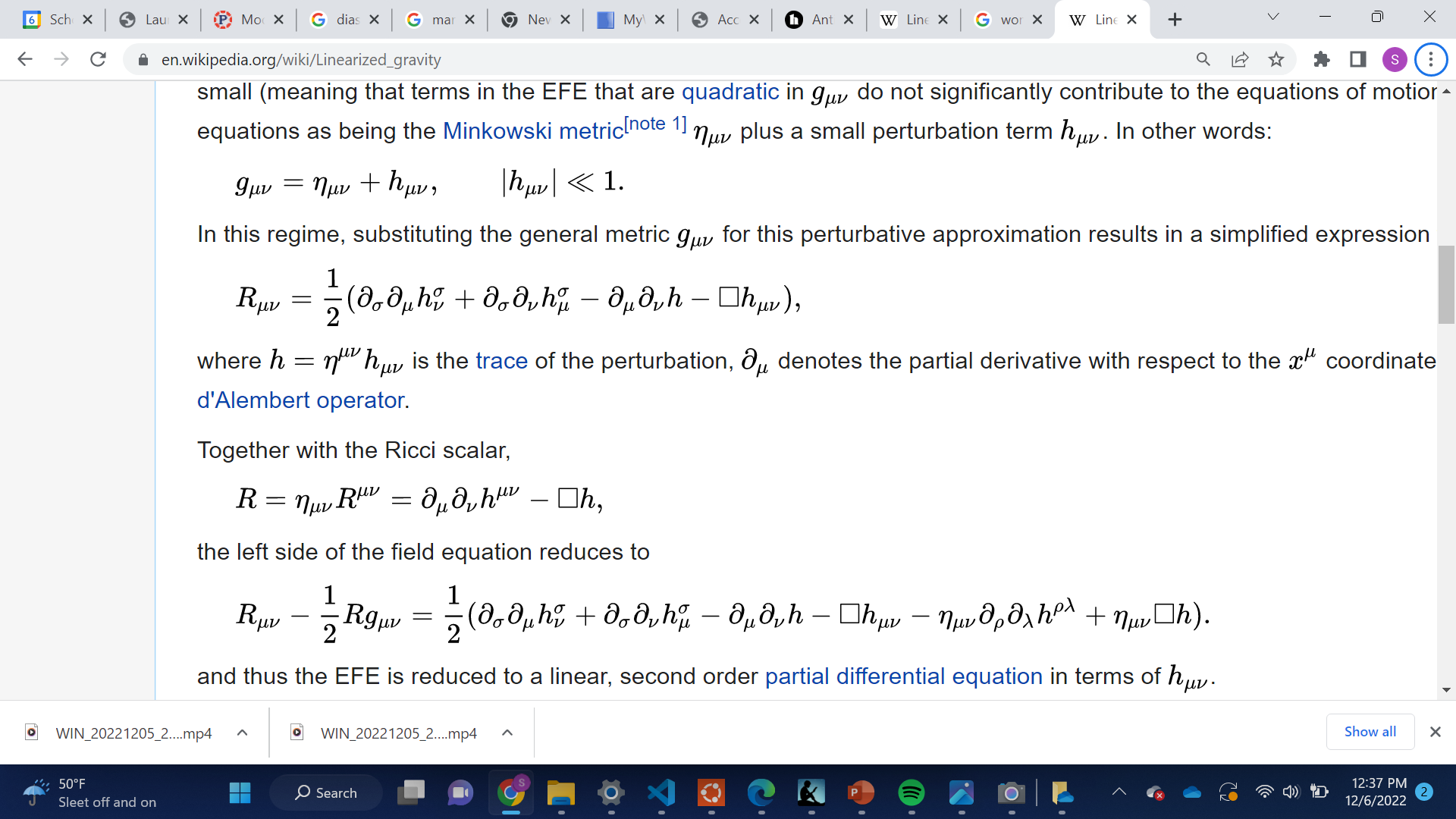 [Speaker Notes: Solve for perturbation, which simplifies]
Applications: Linearized Gravity (cont.)
The Einstein tensor now reduces to

                                                                                                                        ,
a linear, second-order PDE!

Linearized gravity models gravitational waves
Vacuum solutions model waves propagating through spacetime
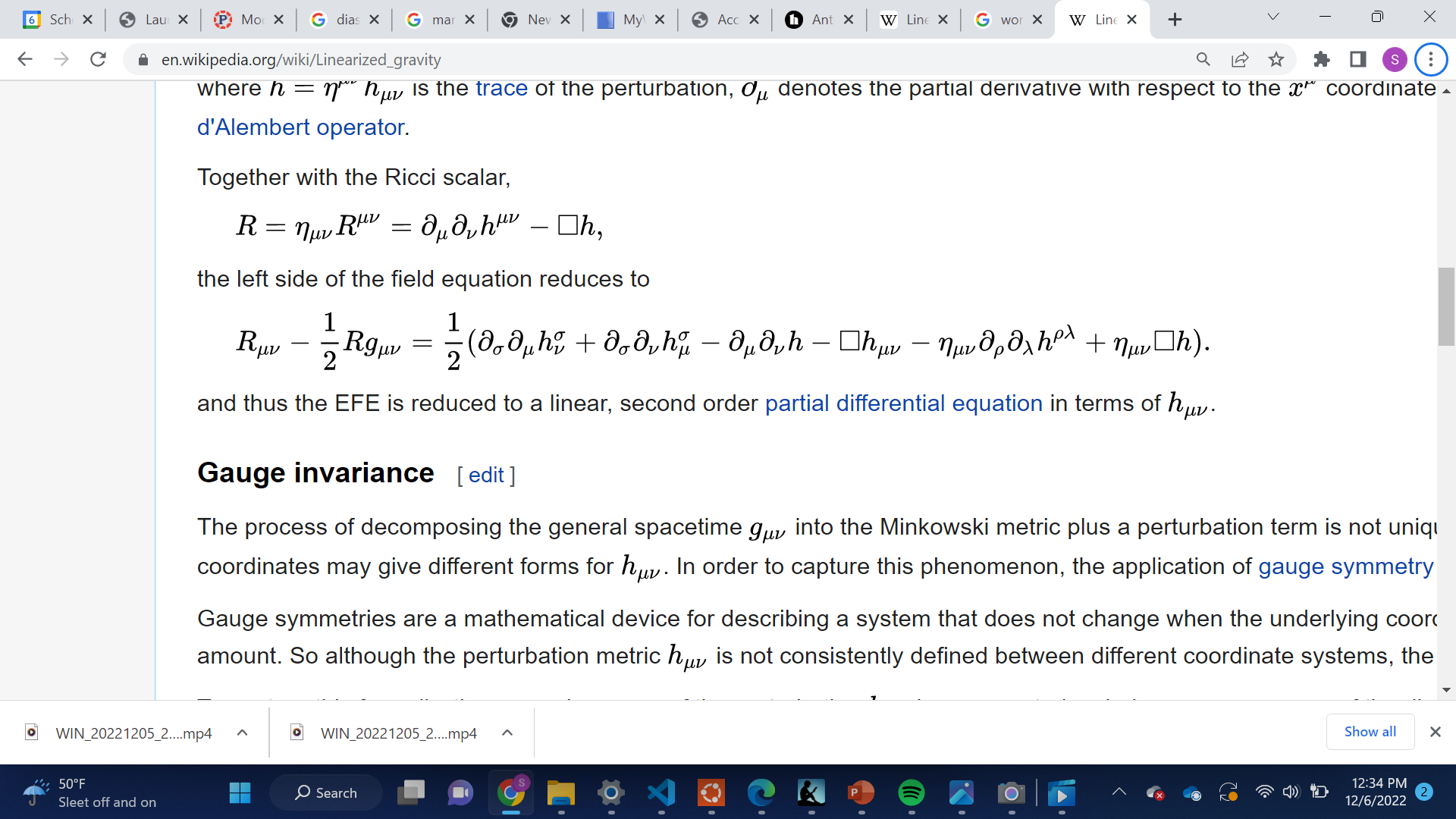 Deriving Gravitational Waves
To simplify equation, rewrite perturbation as its trace-reversed version
                                                                                   ,
where 

In vacuum, the Einstein equation then becomes                                                                                                                                                                                  ,
a system of 10 linearly-independent wave equations
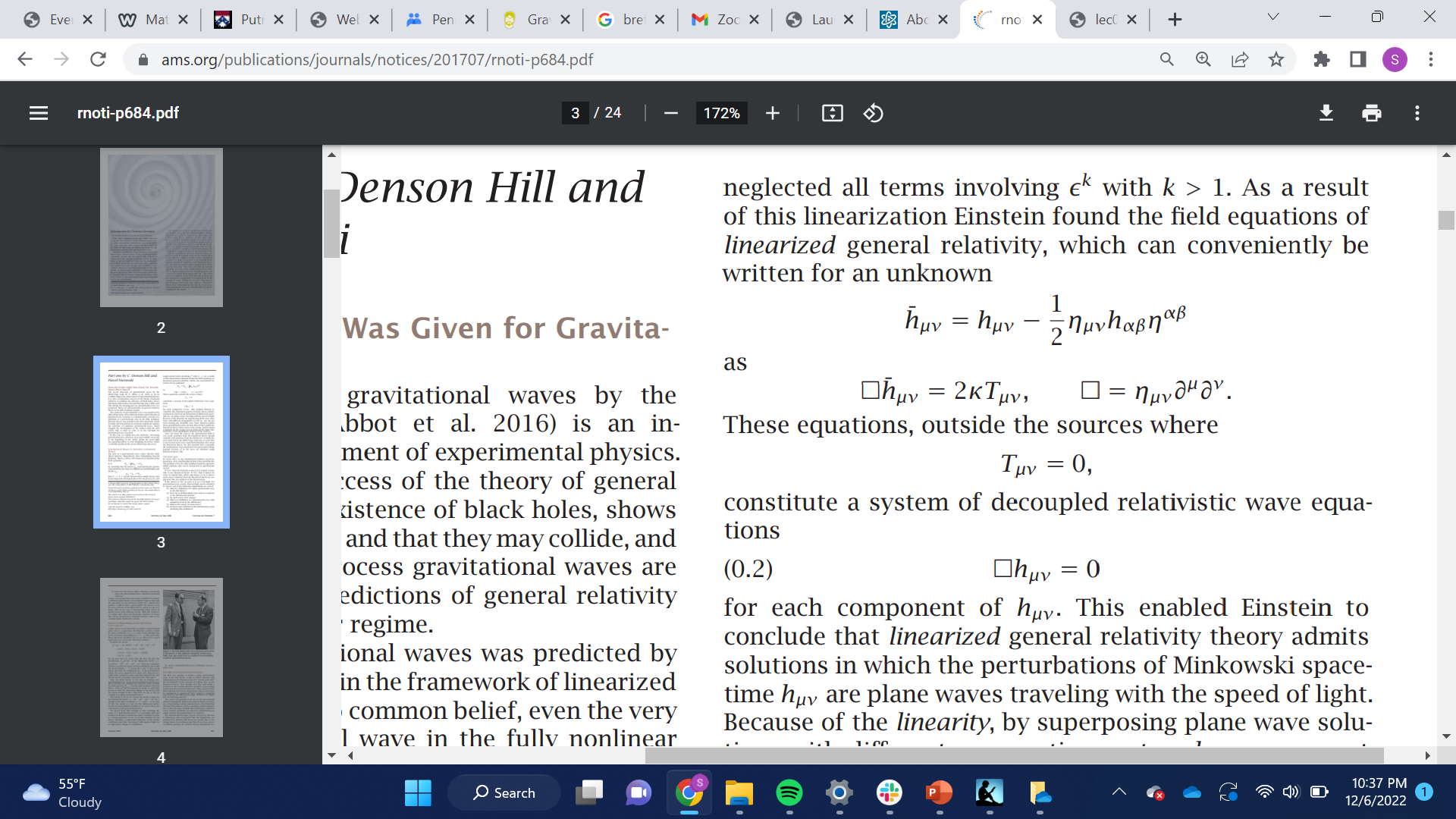 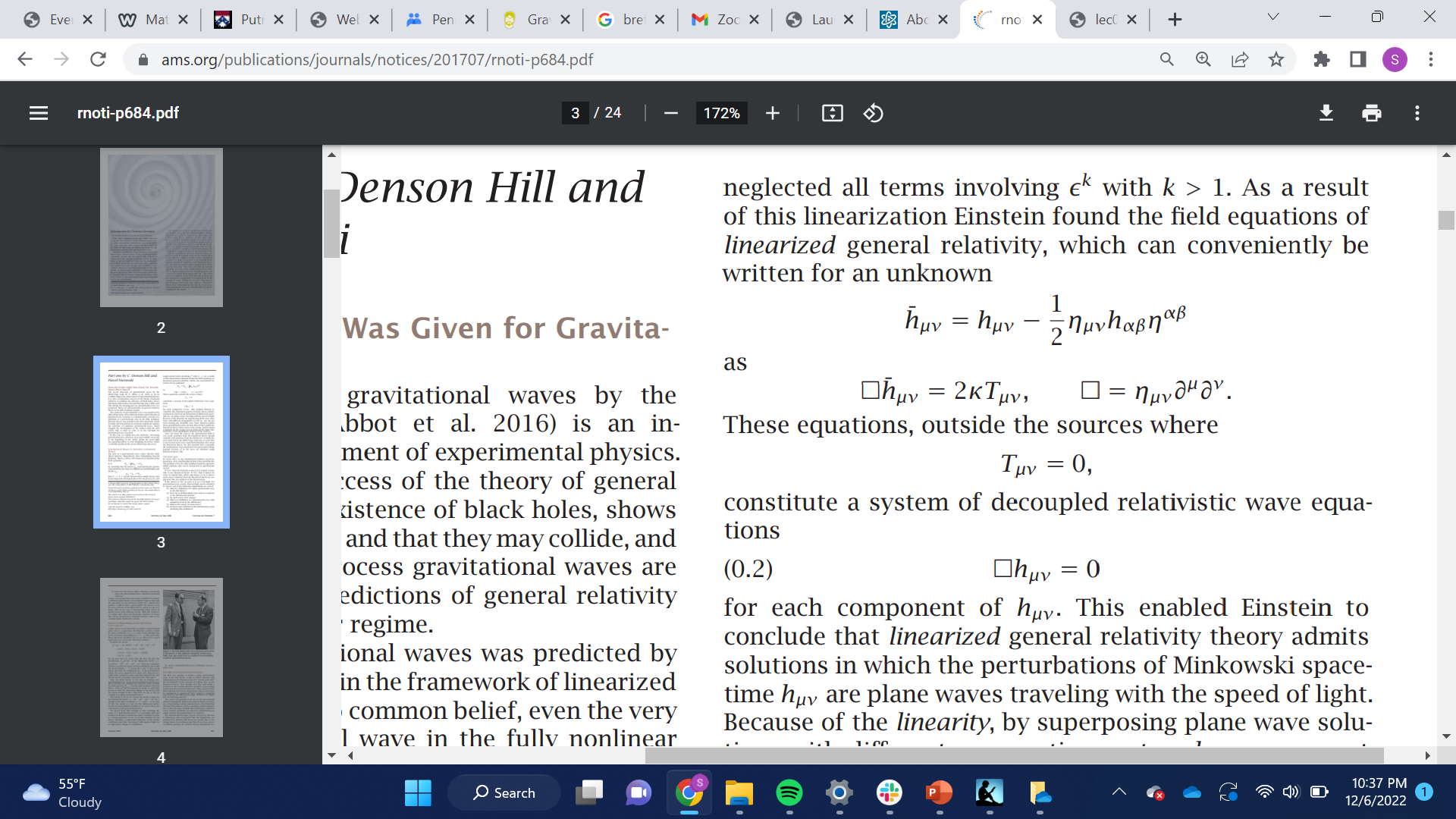 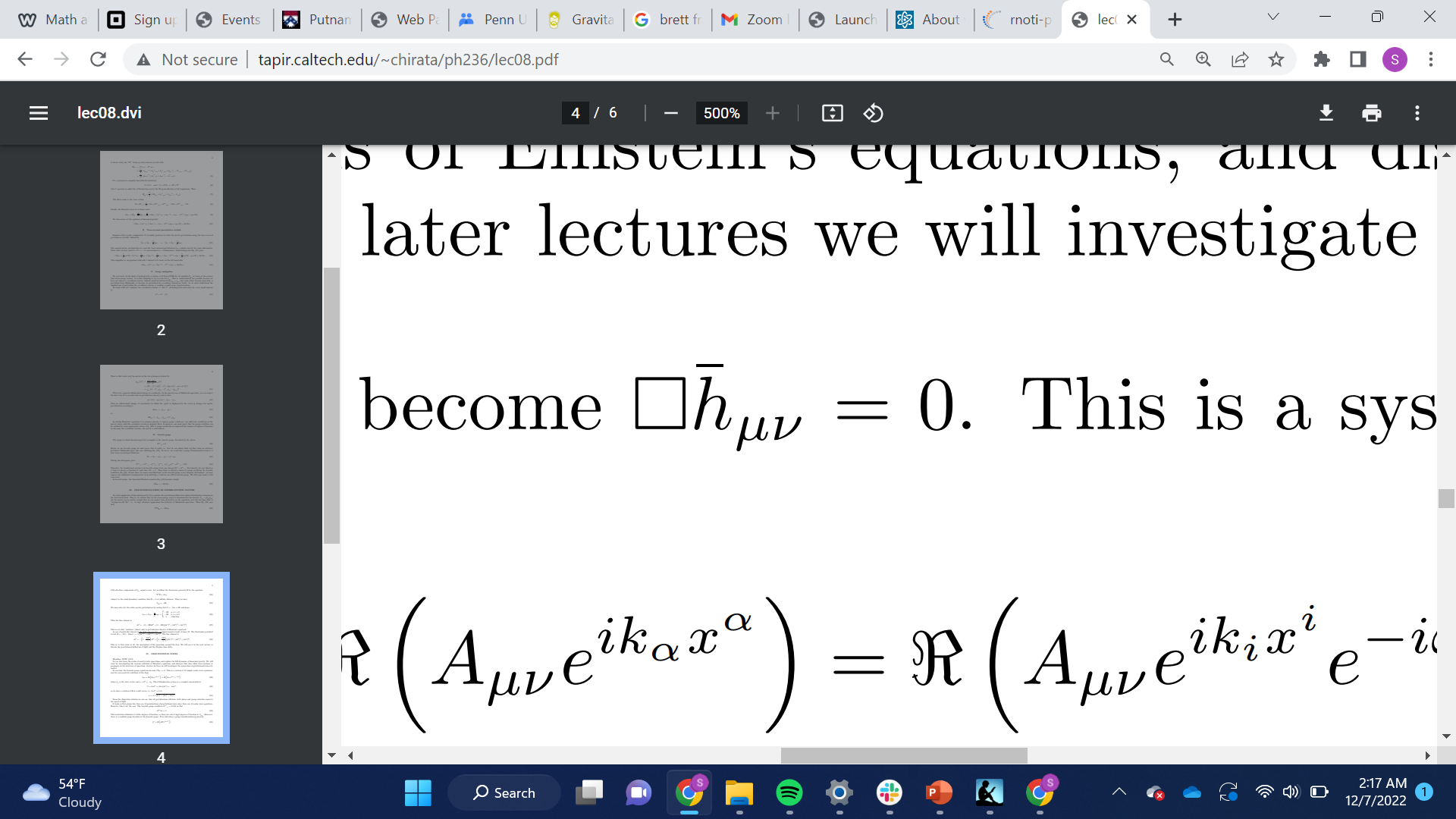 [Speaker Notes: Vacuum , T= 0, wave equation is bottom specifically propogating through vacuum]
Production of Gravitational Waves
Continuous gravitational waves can be produced by spinning massive objects 
Imperfections in spherical shape of star generate gravitational waves during spin
Binary star systems generate waves similarly
Bumps in system’s mass distribution during spin creates “spherical inconsistencies”
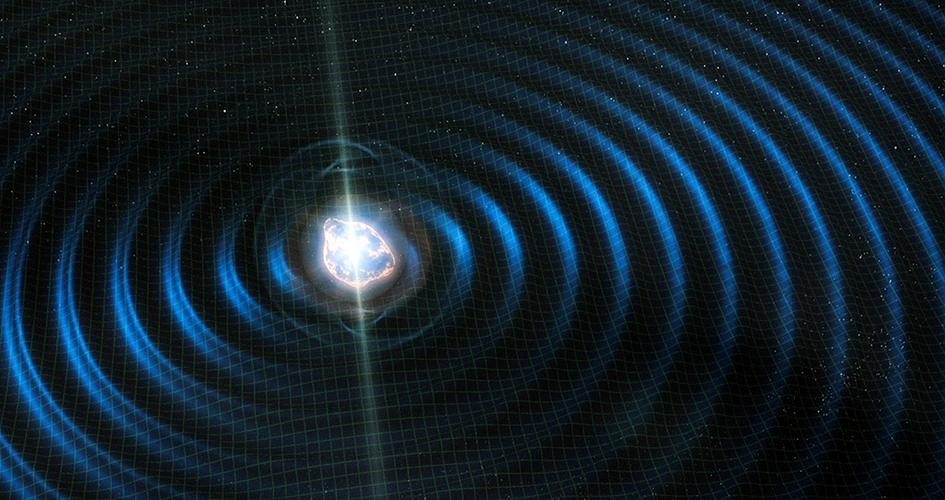 [Speaker Notes: How do you get? Add source, set equal to stress tensor instead of 0.]
Effect of Gravitational Waves
Different gravitational wave polarizations create different oscillations of matter!
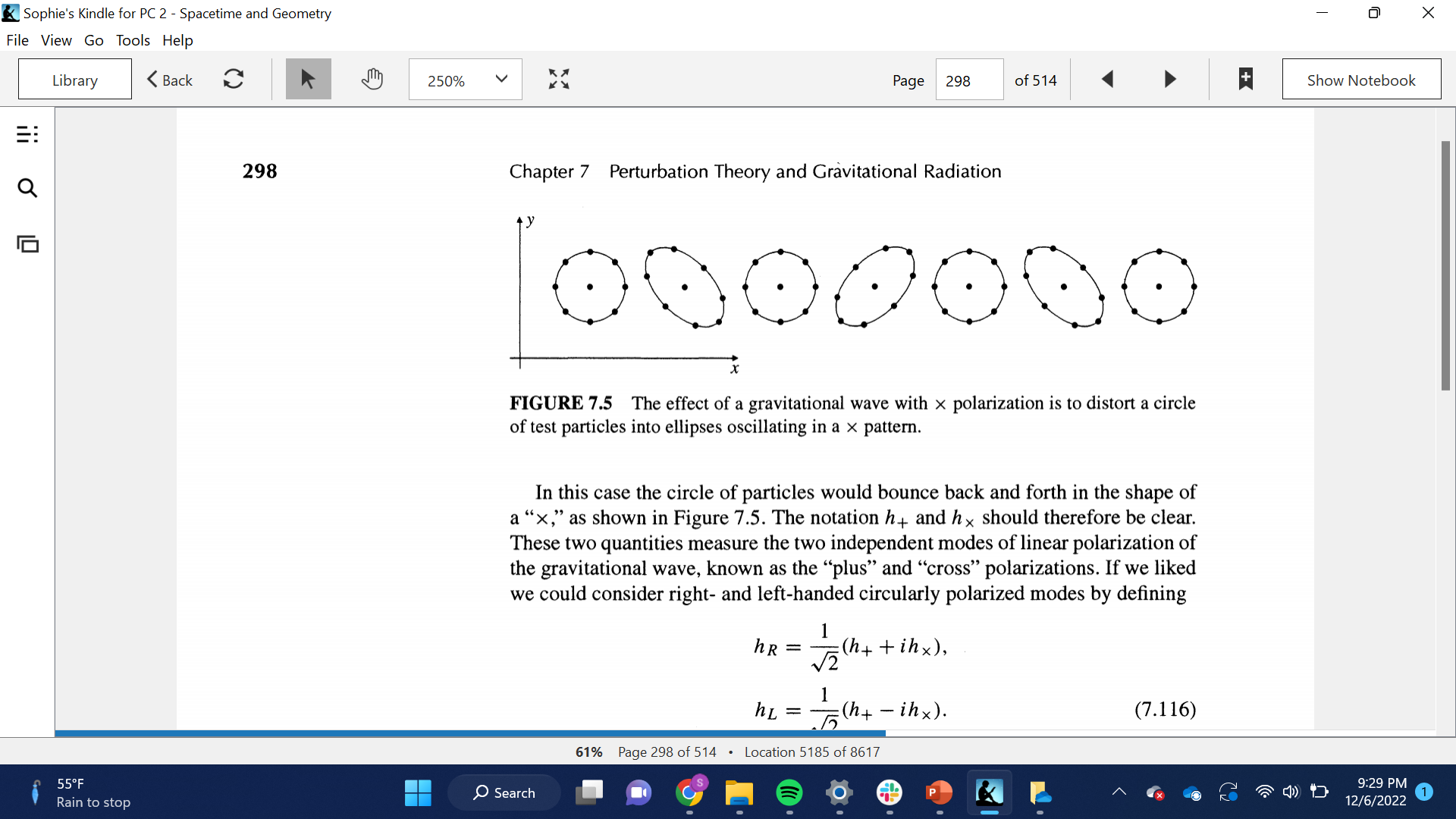 [Speaker Notes: Polarizations = solve for huv matrix, answer setting certain independent components = 0
Answers whats the measurable effect of this
Warps moving particles]